Image Frame
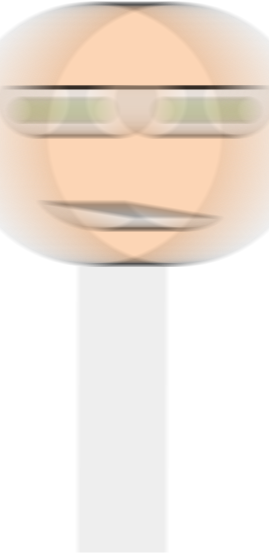 As camera shakes/rotates, the image frame that it covers (“field of view”) shifts

Capturing inconsistent image yields blur
Image Frame
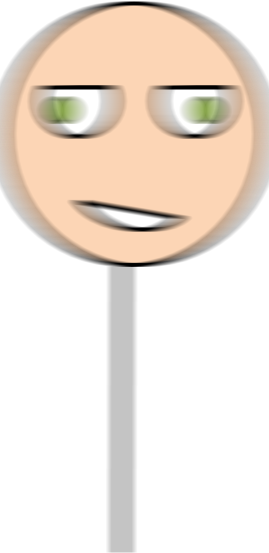 If the camera shakes less, the image changes less

More consistent image yields less blur
Wider angle of view means same physical rotation/shake alters field of view less

This more consistent image yields less blur
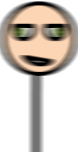 30˚ shake
Narrow angle
8˚ shake
Narrow angle
30˚ shake
Wide angle
How much blur?
Displacement amount
Φ = angle of rotation (shake)
θ = angle of view
1 frame length
Displacement amount
1 frame length